What makes a Manufacturing Business use NetSuite?
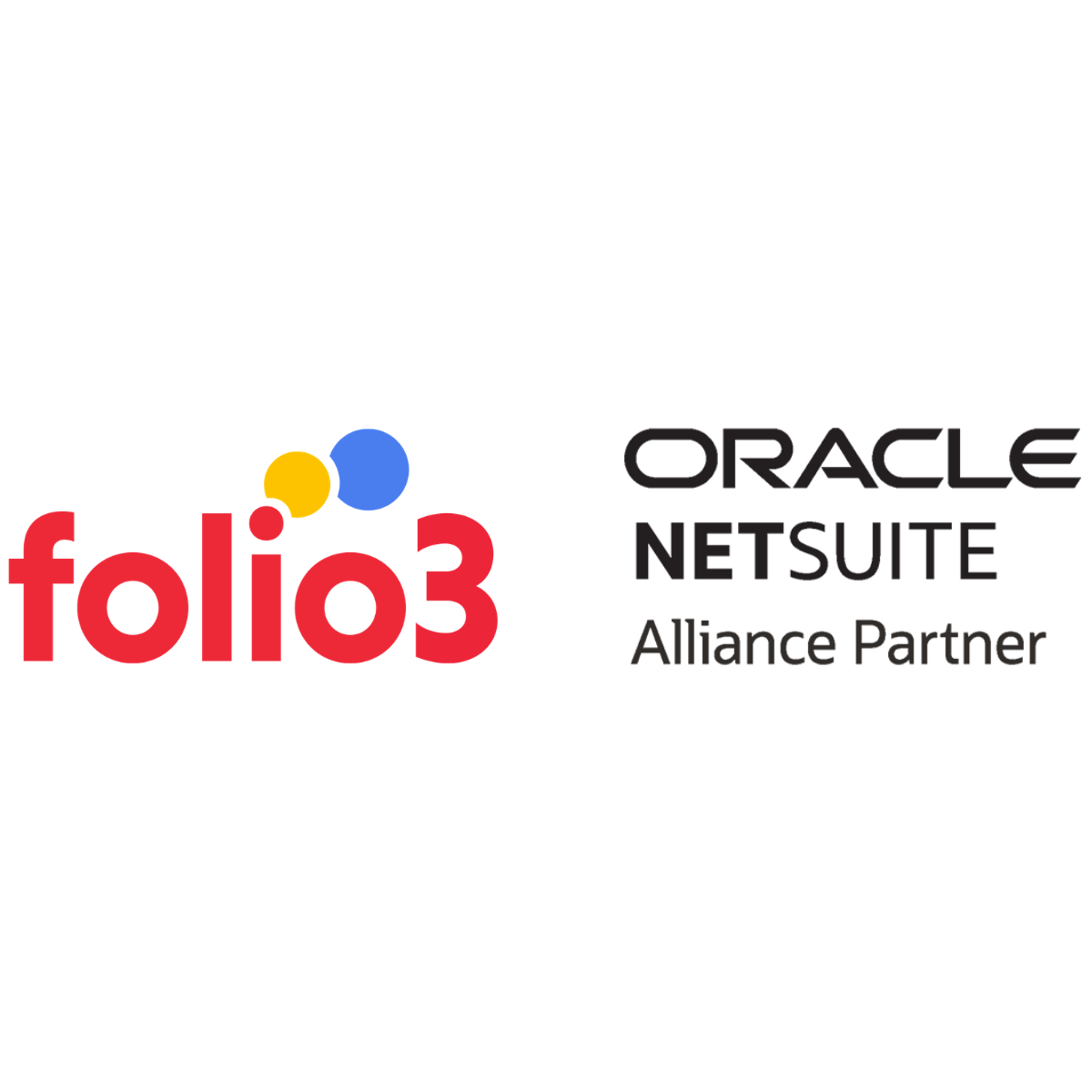 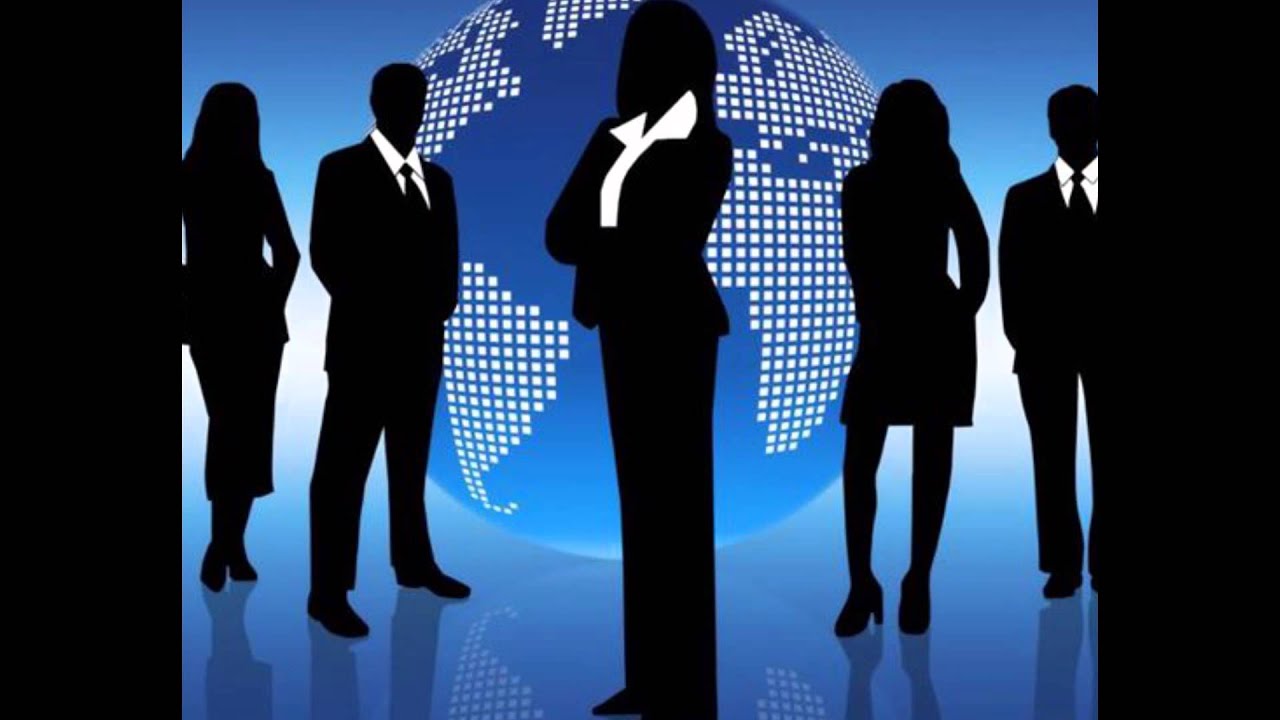 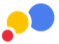 About NetSuite
NetSuite is the world's #1 cloud-based unified Business Software


suite encompassing ERP/Financials, CRM & eCommerce
Discussion
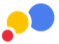 What makes a Manufacturing Business use NetSuite?
The Ultimate Choice for Manufacturers
NetSuite features 
Total Inventory Control
Production Planning Capabilities
Bill of Materials
Complete Order Fulfilment Cycle
Automation
How can Folio3 help?
Contact us
Thank you
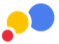 What makes a Manufacturing Business use NetSuite?
Manufacturing companies need to completely understand the employees and internal processes, and external factors like suppliers, vendors, distributors, partners etc. NetSuite provides the structure to be able to get to the top, grow and enable manufacturers to reach their goals.
31,000 leading organizations across 160+ countries are changing business dynamics and transforming industries with NetSuite.
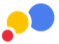 The Ultimate Choice for Manufacturers
NetSuite, a cloud-based ERP system and omnichannel software, provides a complete business solution to manufacturers. NetSuite automates the entire product lifecycle management. One integrated system can manage your entire manufacturing company.
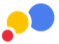 NetSuite features
[Speaker Notes: Note: Insert your picture by clicking on the Picture Place Holder Icon, then send it back!]
Total Inventory Control
Your priority as a manufacturer is to keep your inventory fully charged. NetSuite gives you complete visibility of your inventory.
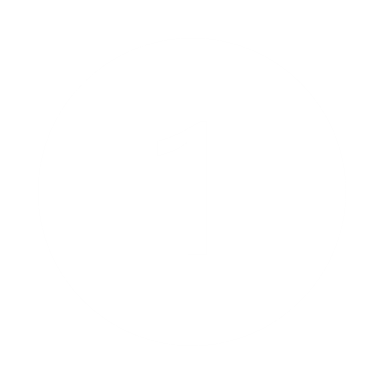 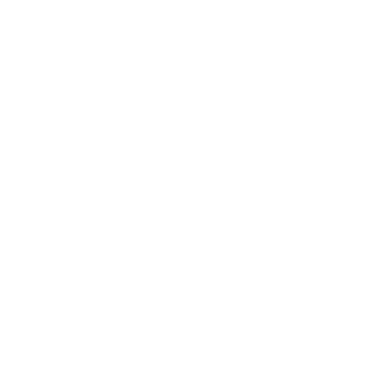 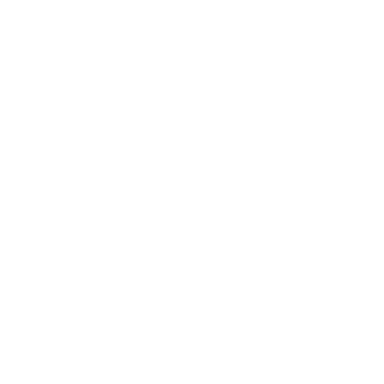 Making Purchases at the Right Times.
Having optimal stock in the warehouses.
There is no excess stock, which reduces material carrying costs.
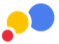 Production Planning Capabilities
NetSuite allows you to plan material purchases, manage inventory, and efficiently manage human resources. It can also help you schedule work centers and arrange machines to simplify manufacturing operations.
Capacity Planning
This plan ensures that the right resources are available to optimize manufacturing processes.
Batch Scheduling
Schedules each batch individually based on the machine's capabilities.
Forecasting
Material Planning
NetSuite lets you review and modify forecasts, and then you can proceed with supply planning.
NetSuite's Demand Planning functionality allows you to increase supply-demand balance and plan for future purchases.
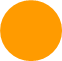 [Speaker Notes: Note: Insert your picture by clicking on the Picture Place Holder Icon, then send it back!]
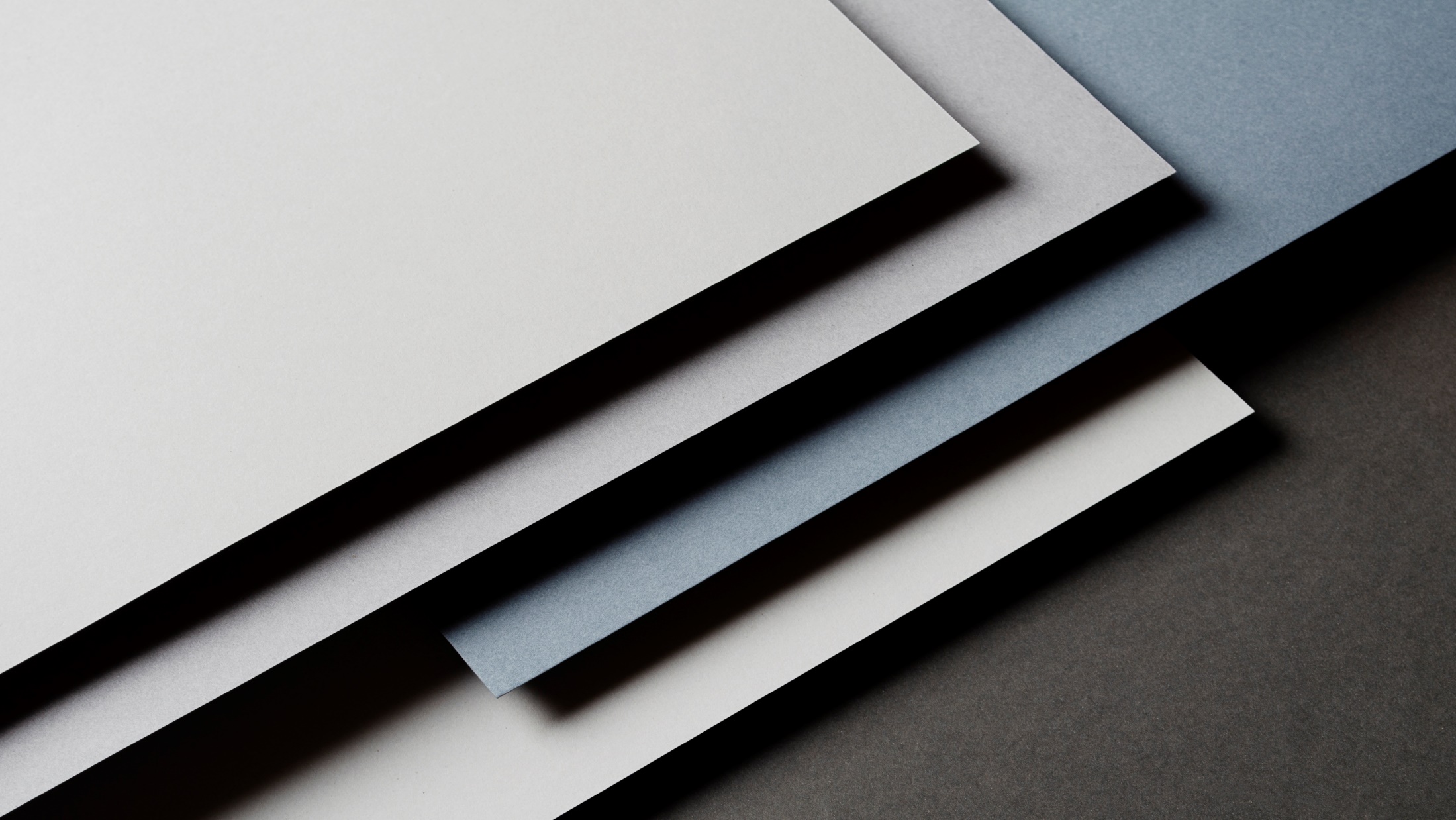 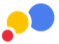 Bill of Materials
It is the basis of production planning.
All materials require a single record.

Assures that all materials and parts are available in the correct quantities
After using the same BoM throughout, products are consistent.

You can ensure accurate inventory and avoid product delays.
BoMs can help identify and track down parts and components used in manufacturing in case of a product failure.
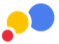 Complete Order Fulfilment Cycle
NetSuite gives you real-time visibility into all data so that you can make better strategic decisions. Automation can help reduce manual labour and lower costs.
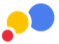 Automation
NetSuite offers automation capabilities in billing, costing and vendor management. This allows NetSuite to improve productivity throughout the company. Automation ensures a balance between demand and supply, ensuring that inventory is available at the correct time, place, as well as in the right quantities.
[Speaker Notes: Note: Insert your picture by clicking on the Picture Place Holder Icon, then send it back!]
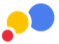 Accurate Costing
NetSuite provides correct costing by enabling broad costing methods. It allows users to calculate direct, and indirect costs during the complete manufacturing cycle.
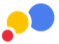 Traceability
NetSuite offers real-time inventory tracking through your supply chain with returns, exchanges, and warranties. You can track the inventory across all locations and spontaneously manage to reorder points.
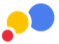 How can Folio3 help?

We are a Certified NetSuite Alliance Partner
We are an Experienced NetSuite Partner with Deep Domain Expertise
[Speaker Notes: Note: Insert your picture by clicking on the Picture Place Holder Icon, then send it back!]
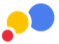 Contact us
Email Address:
 netsuite.sales@folio3.com

Phone Number:
 +1 (408) 365-4638

Website Address: 
netsuite.folio3.com
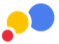 Thank you
[Speaker Notes: Note: Insert your picture by clicking on the Picture Place Holder Icon, then send it back!]